Афанасий Афанасьевич Фет
Заучивание отрывка 
из стихотворения «Ласточки пропали»
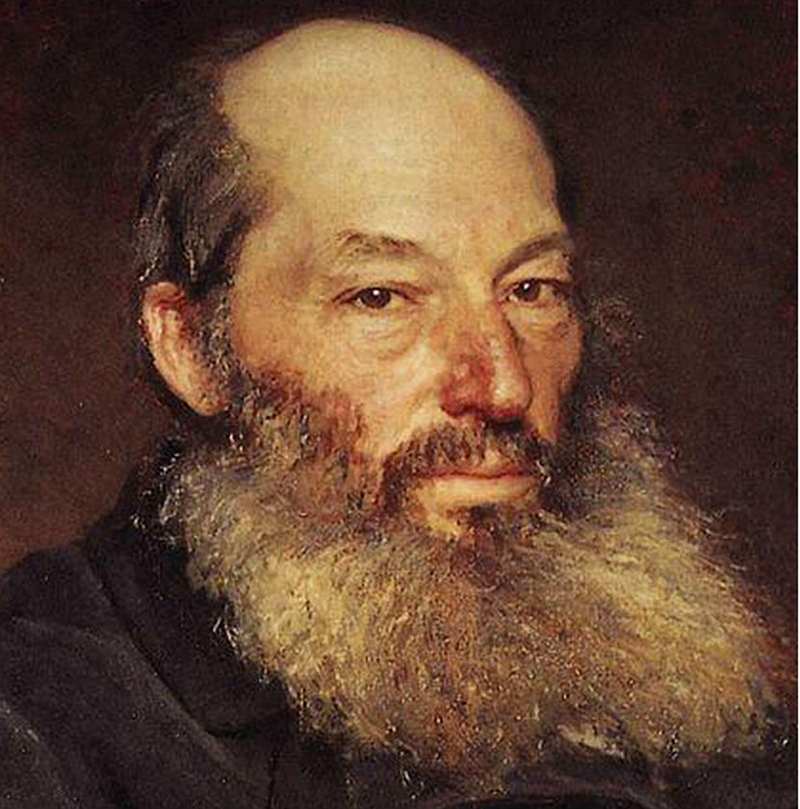 Ласточки пропали,
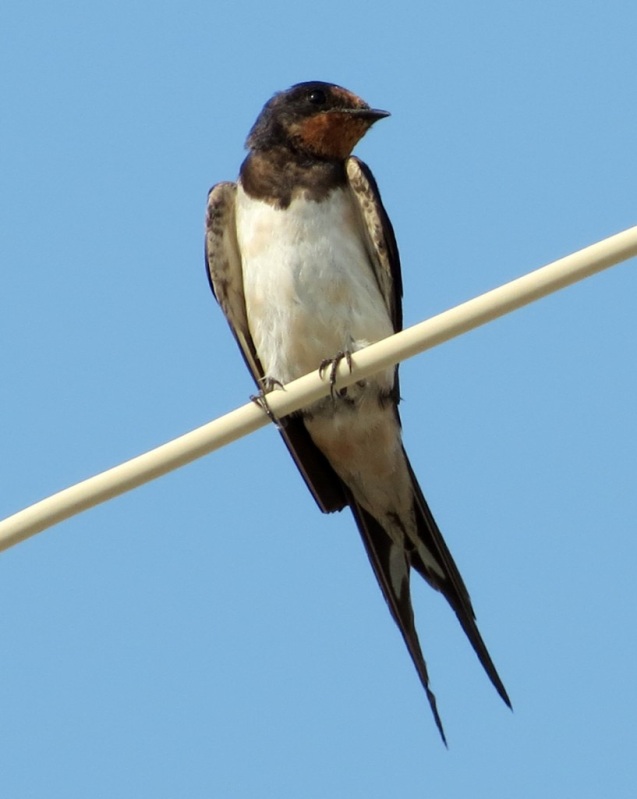 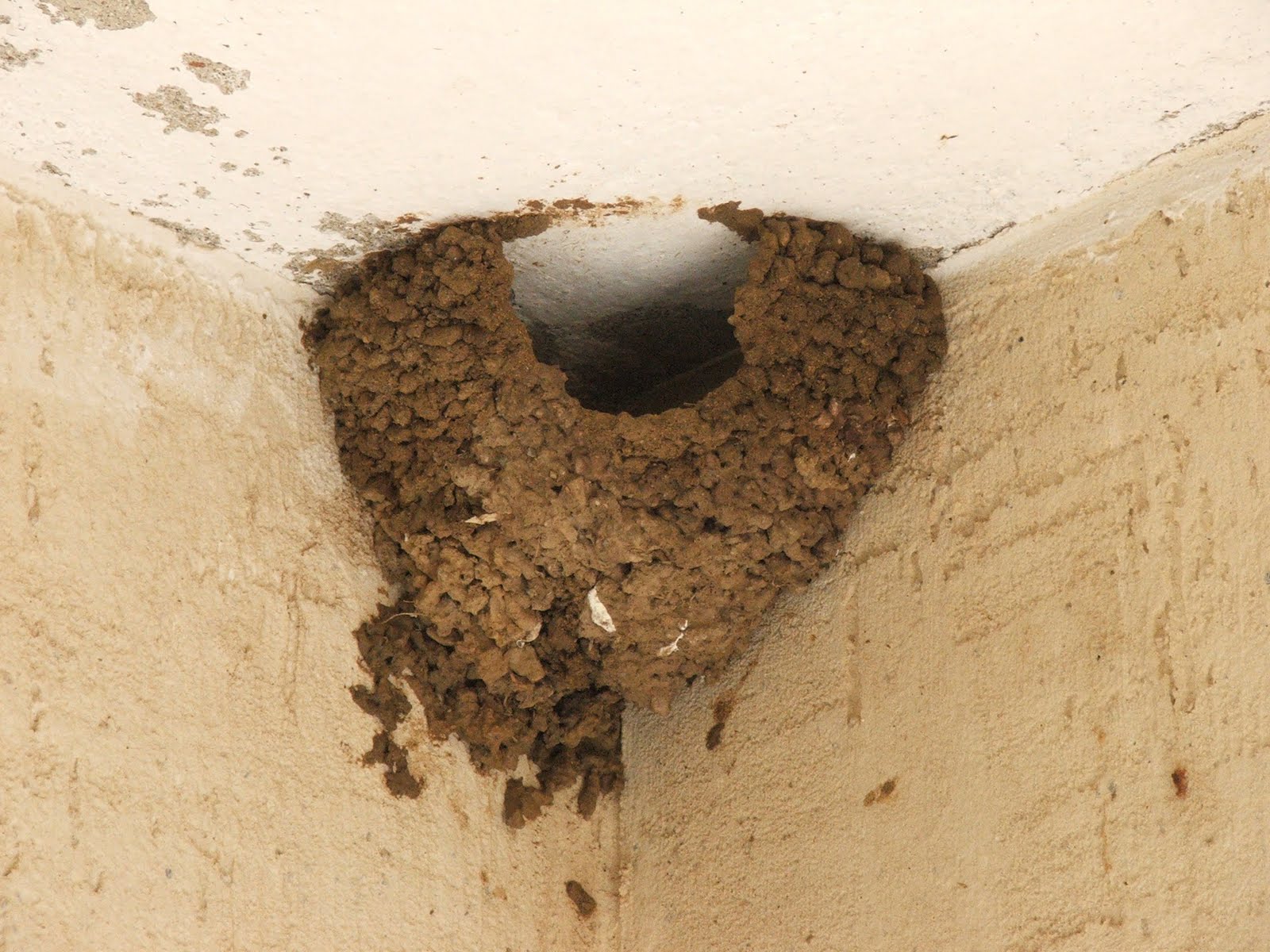 А вчера зарёй
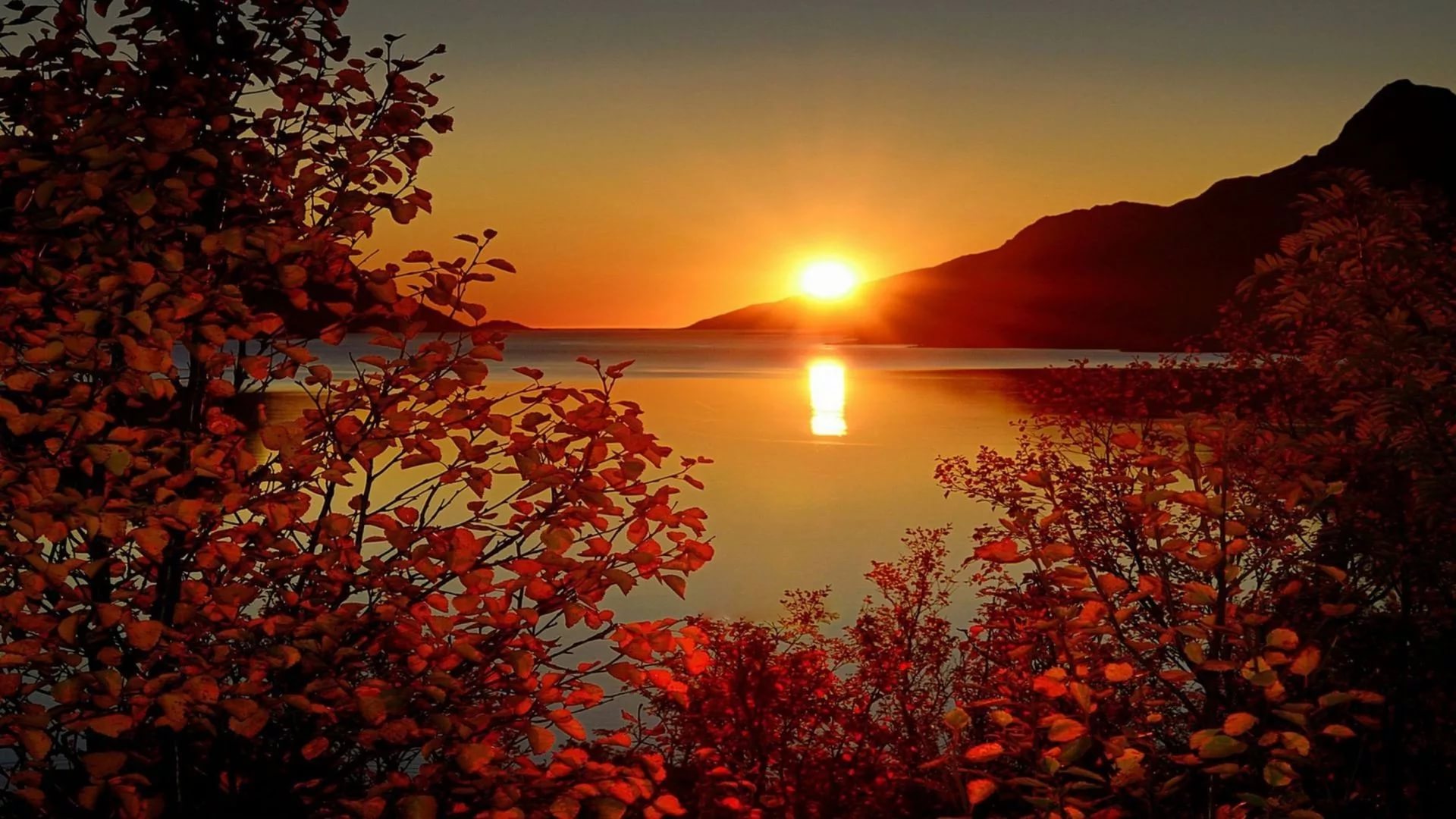 Все грачи летали
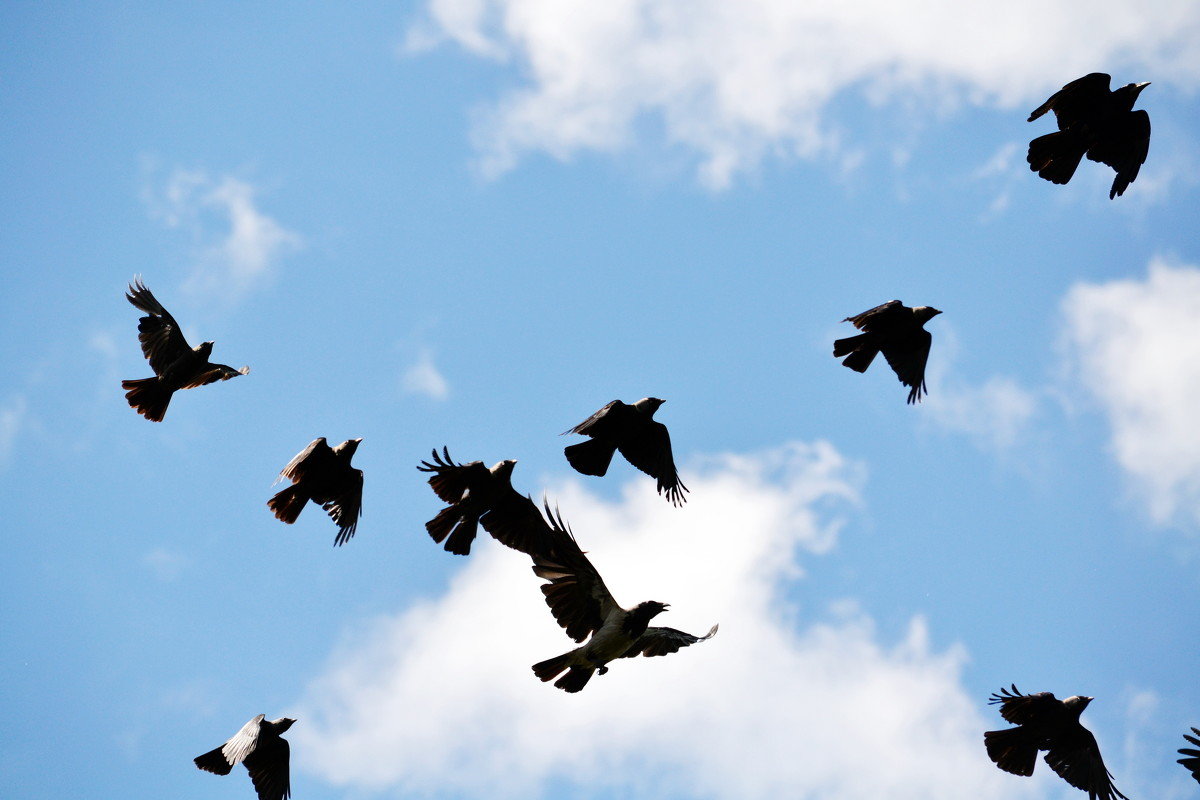 Да, как сеть, мелькали
Вон над той горой.
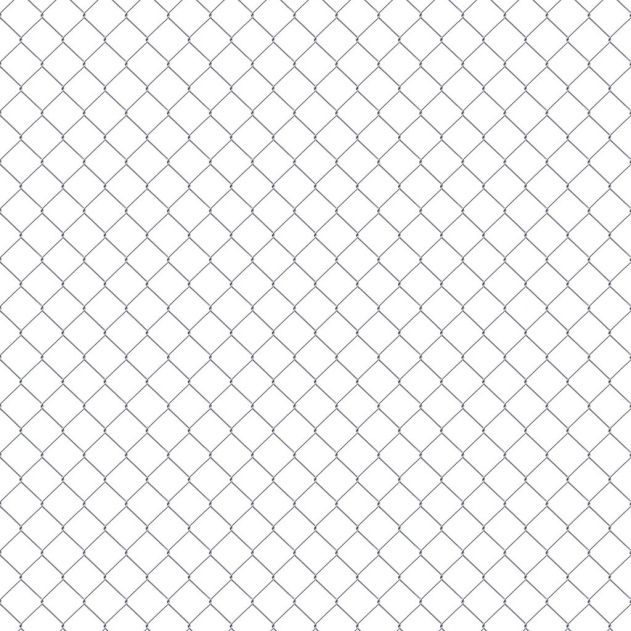 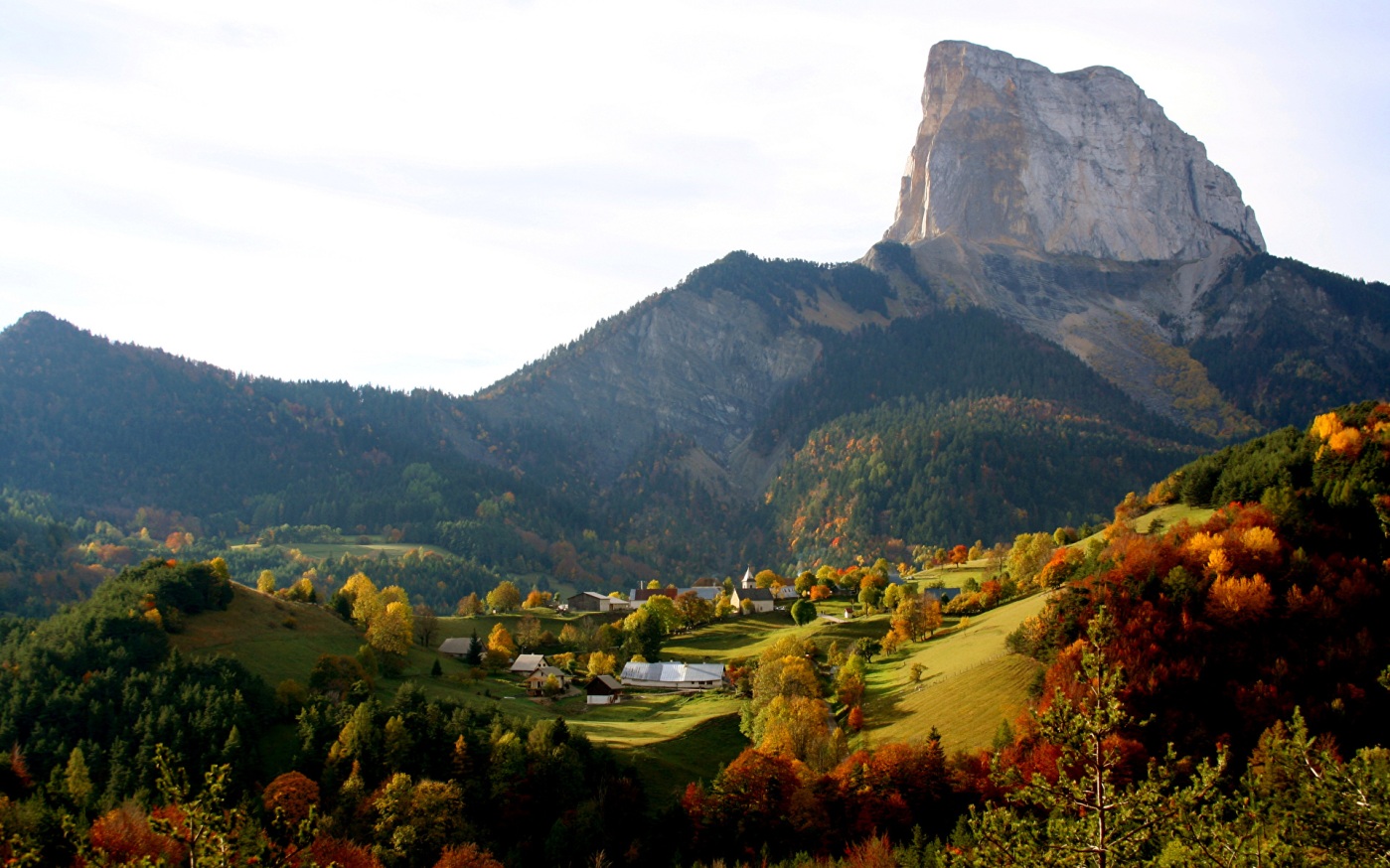 С вечера все спится,
На дворе темно.
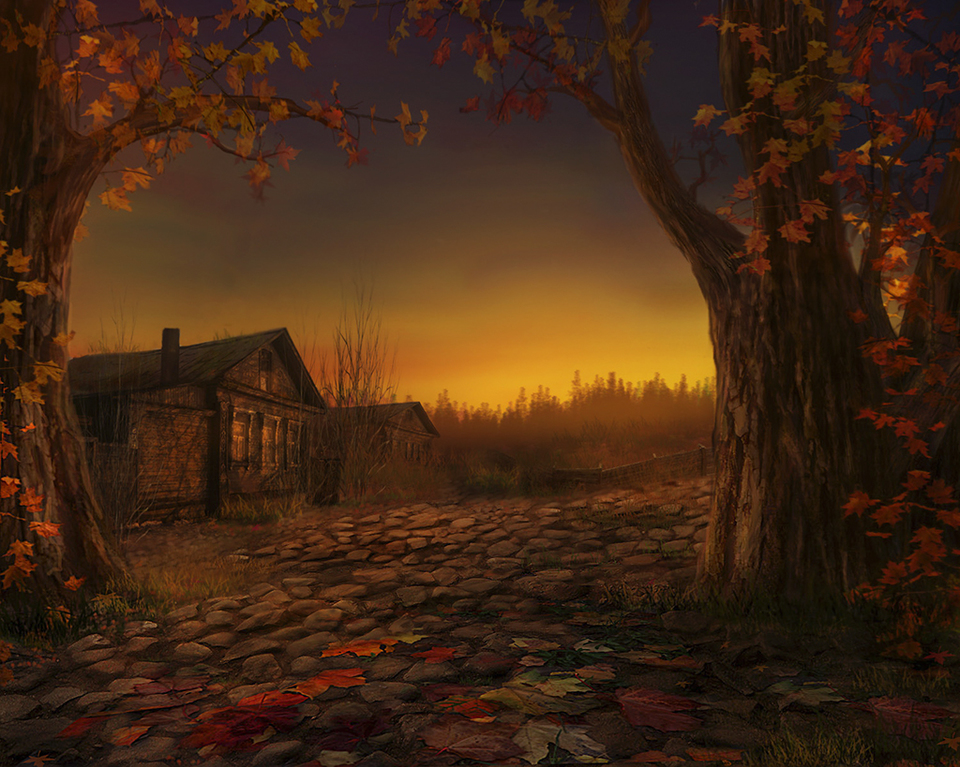 Лист сухой валится,
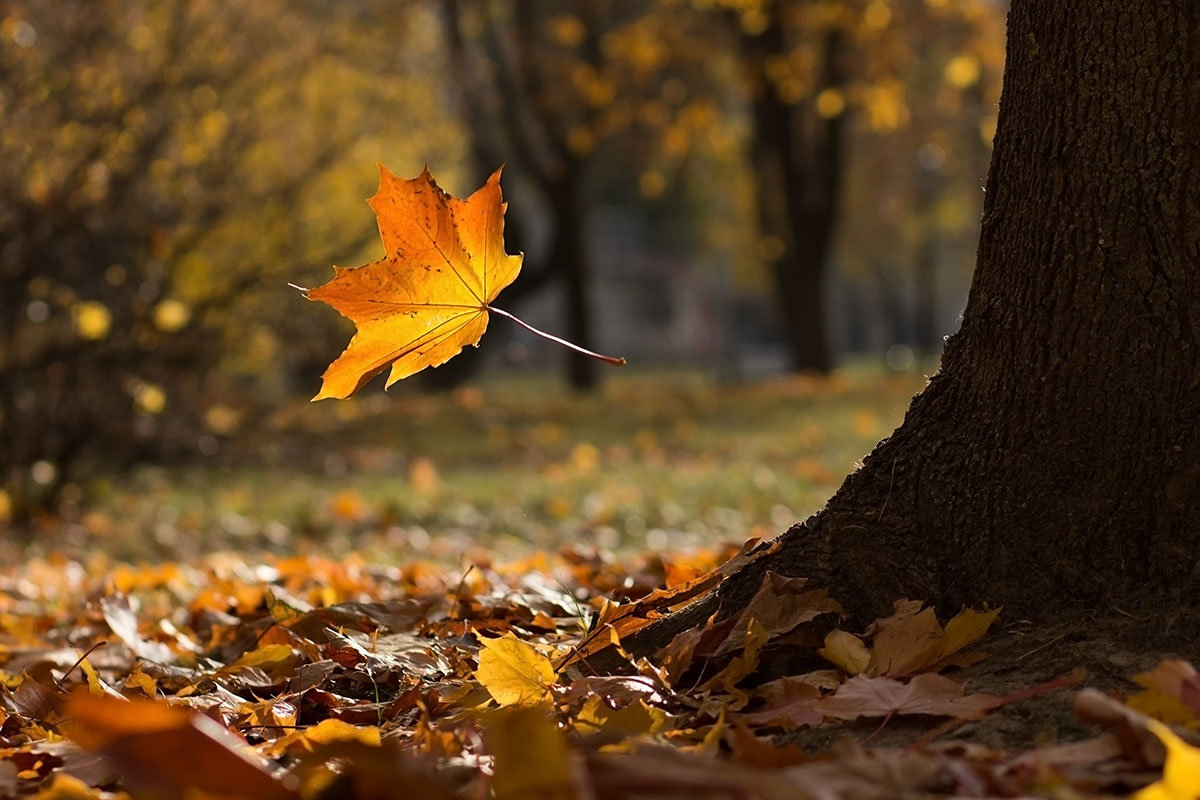 Ночью ветер злится
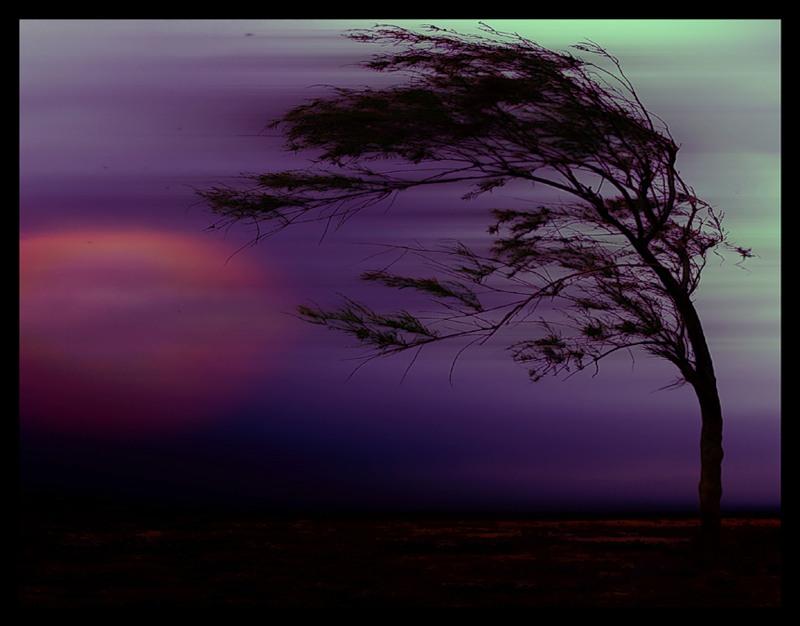 Да стучит в окно.
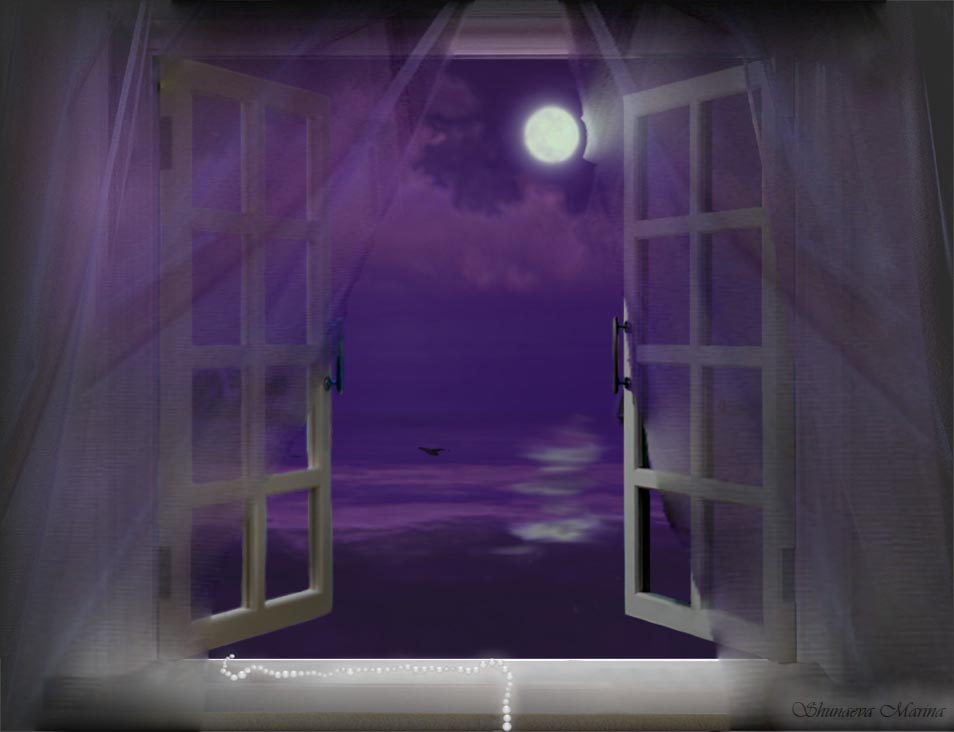